Григорій Сковорода«Сад божественних пісень»
Завалкевич Анастасія  
Учениця 11-Б
Григо́рій Сковорода́ - український просвітитель-гуманіст, філософ-мислитель, поет, педагог.
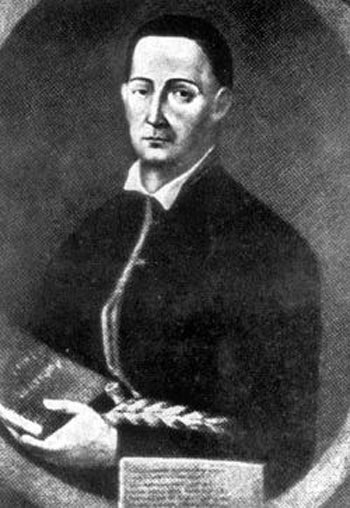 «Світ ловив мене, та не спіймав»
Засновник жанру побутових, світських, сатиричних пісень.
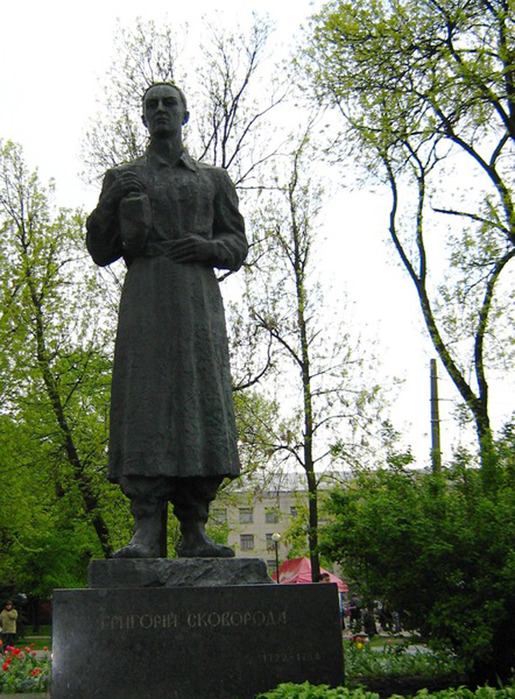 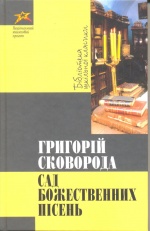 Щоб пізнати Бога, треба пізнати самого себе. Поки людина не знає Бога в самім собі, годі шукати Його в світі.	
Вірити в Бога не значить — вірити в Його існування, а значить — віддатися Йому та жити за Його законом.
З усіх утрат втрата часу — найтяжча
Без ядра горіх ніщо, так само як і людина без серця.
Любов виникає з любові; коли хочу, щоб мене любили, я сам перший люблю. 
Краще голий та правдивий, ніж багатий та беззаконний.
До спадщини письменника-філософа належить збірка «Сад божественних пісень», у якій відбилися життєві події та роздуми автора.
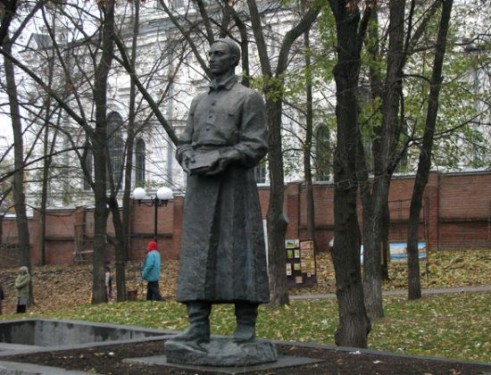 Увага зосереджена на думці, що людина повинна бути вільною, щоб реалізувати свої можливості. 
Свобода -  це вищий дар і благо для людини.
Всякому місту - звичай і права...
Всякому місту - звичай і права,Всяка тримає свій ум голова;Всякому серцю - любов і тепло,Всякеє горло свій смак віднайшло.Я ж у полоні нав'язливих дум:Лише одне непокоїть мій ум.Панські Петро для чинів тре кутки,Федір-купець обдурити прудкий,Той зводить дім свій на модний манір,Інший гендлює, візьми перевір!Я ж у полоні нав'язливих дум:Лише одне непокоїть мій ум.
Той безперервно стягає поля,Сей іноземних заводить телят.Ті на ловецтво готують собак,В сих дім, як вулик, гуде від гуляк.Я ж у полоні нав'язливих дум:Лише одне непокоїть мій ум.Ладить юриста на смак свій права,З диспутів учню тріщить голова,Тих непокоїть Венерин амур*,Всяхому голову крутить свій дур.В мене ж турботи тільки одні,Як з ясним розумом вмерти мені.Знаю, що смерть - як коса замашна,Навіть царя не обійде вона.Байдуже смерті, мужик то чи цар,-Все пожере, як солому пожар.Хто ж бо зневажить страшну її сталь?Той, в кого совість, як чистий кришталь..
Світ «упіймав» Григорія Сковороду посмертно: зображення філософа на банкноті номіналом 500 гривень.
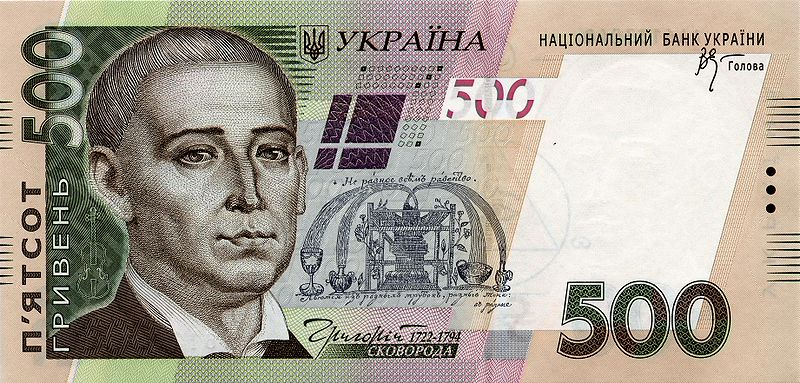